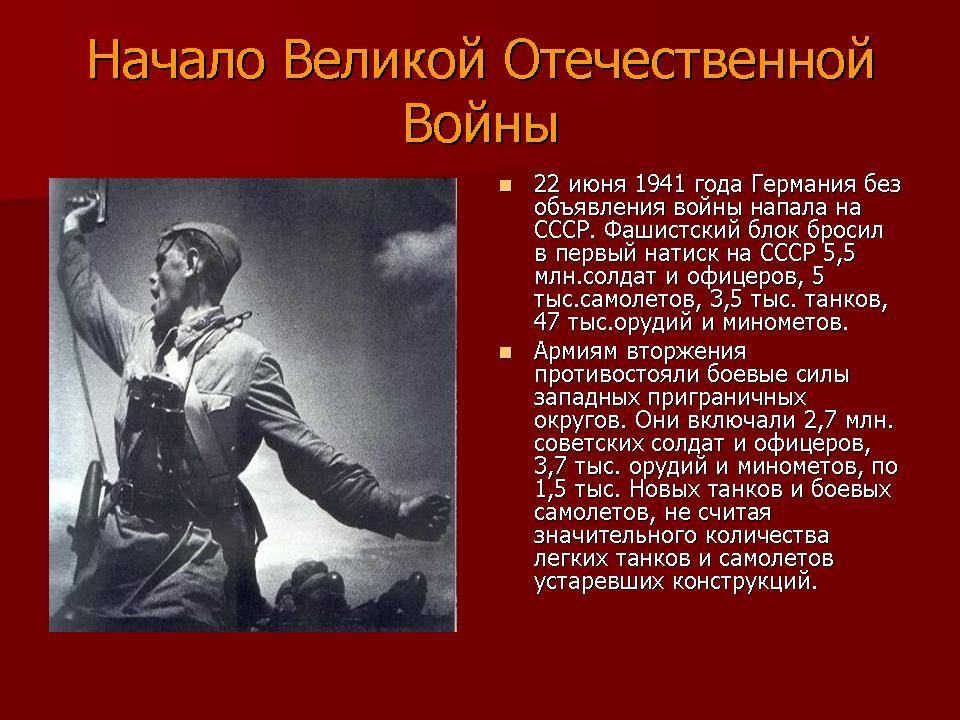 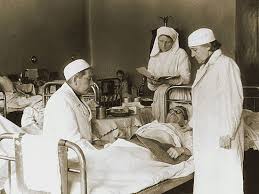 Фронтовые врачи и медсёстры
Танковые войска в Берлине
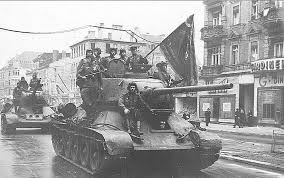 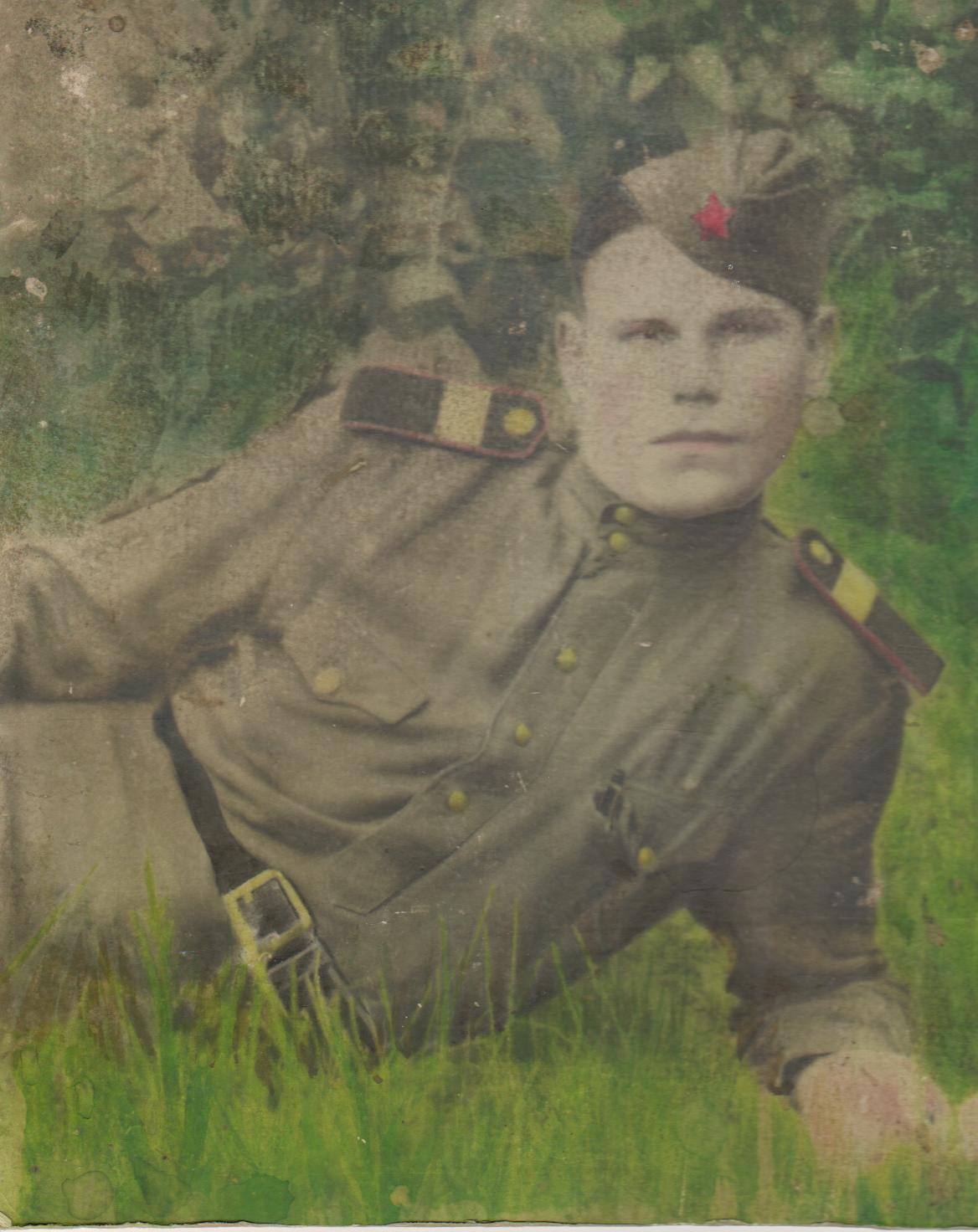 Ковалёв Александр Иванович
Горлов Фёдор Герасимович
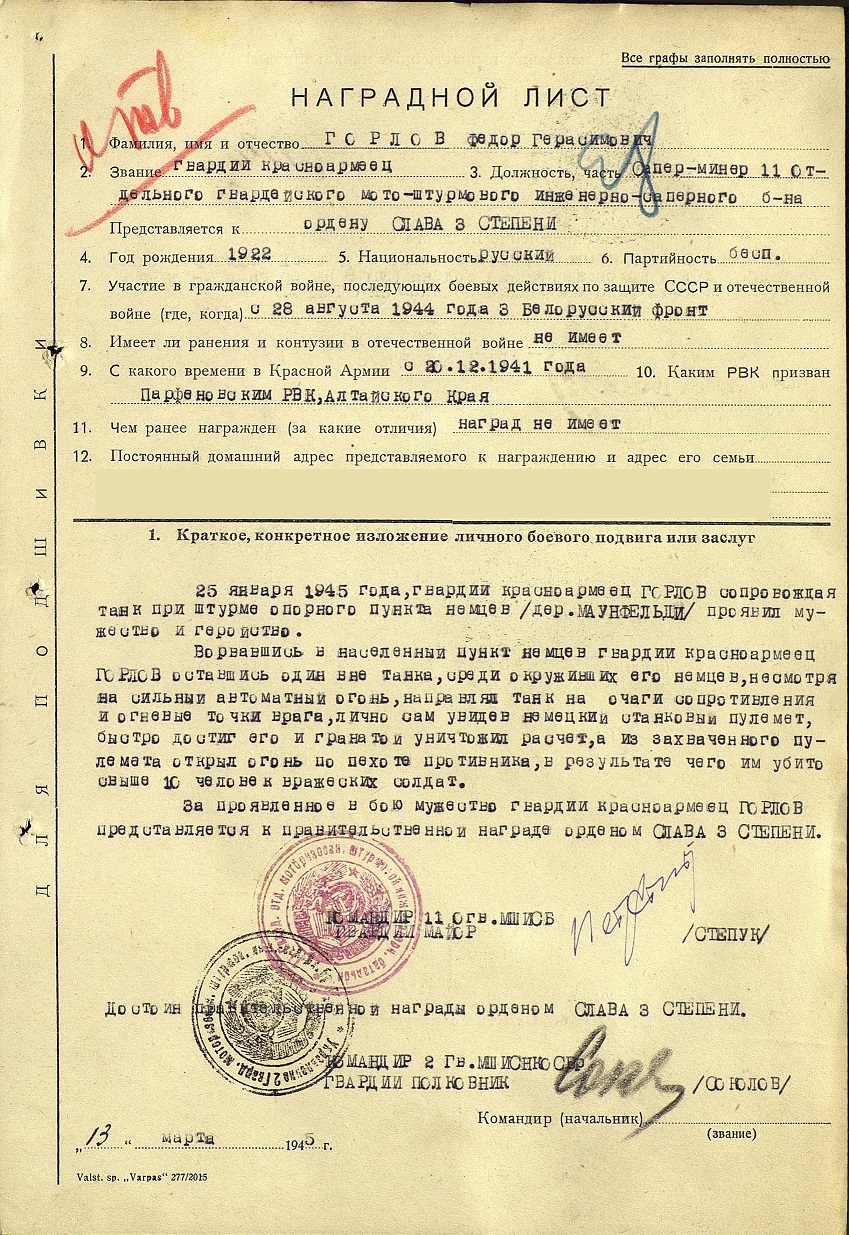 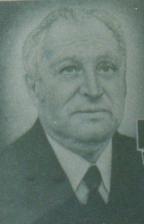 Татарницев Николай Григорьевич
Татарницев Иван Григорьевич
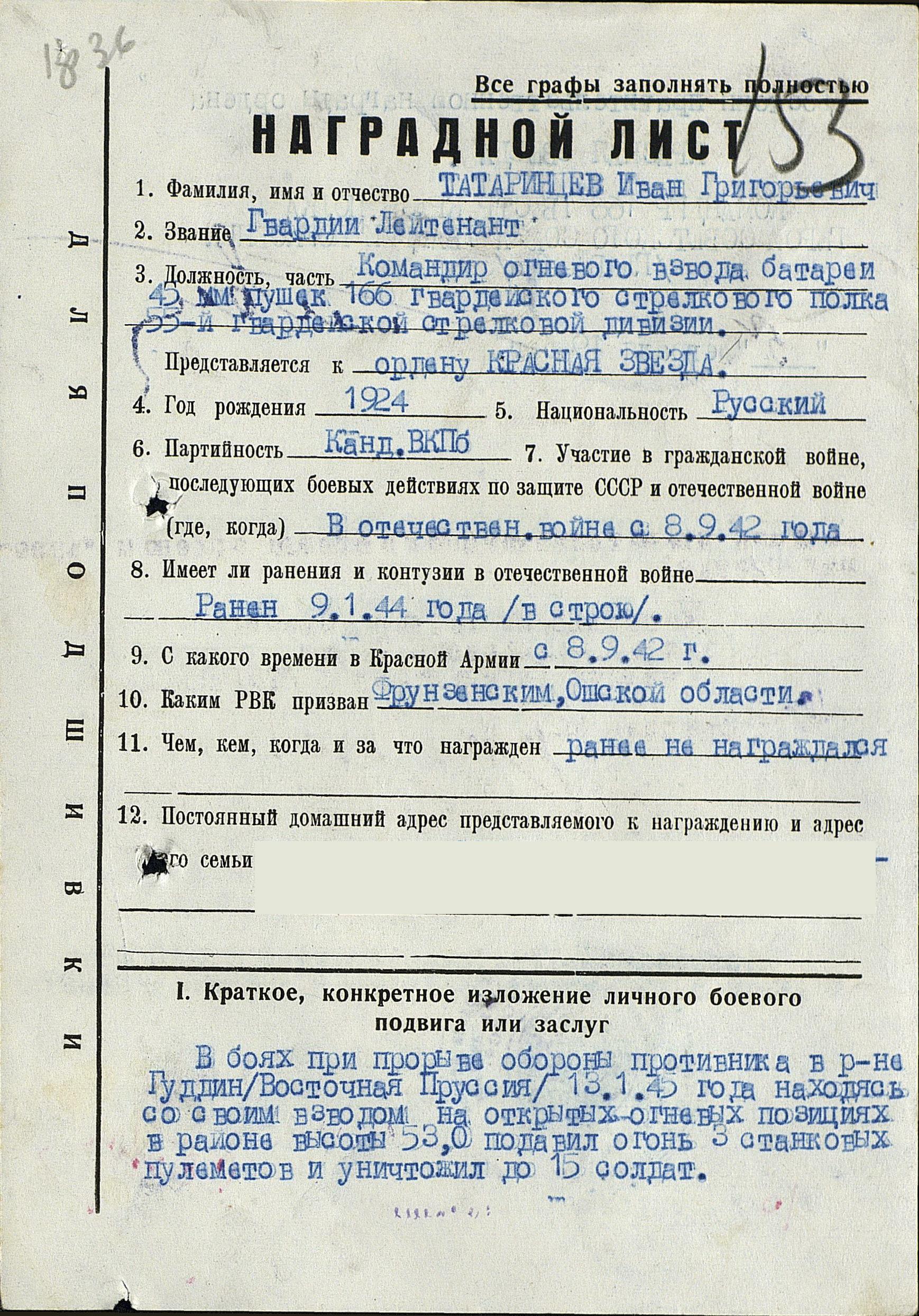 www.podvignaroda.ru
Информация о наградных документах
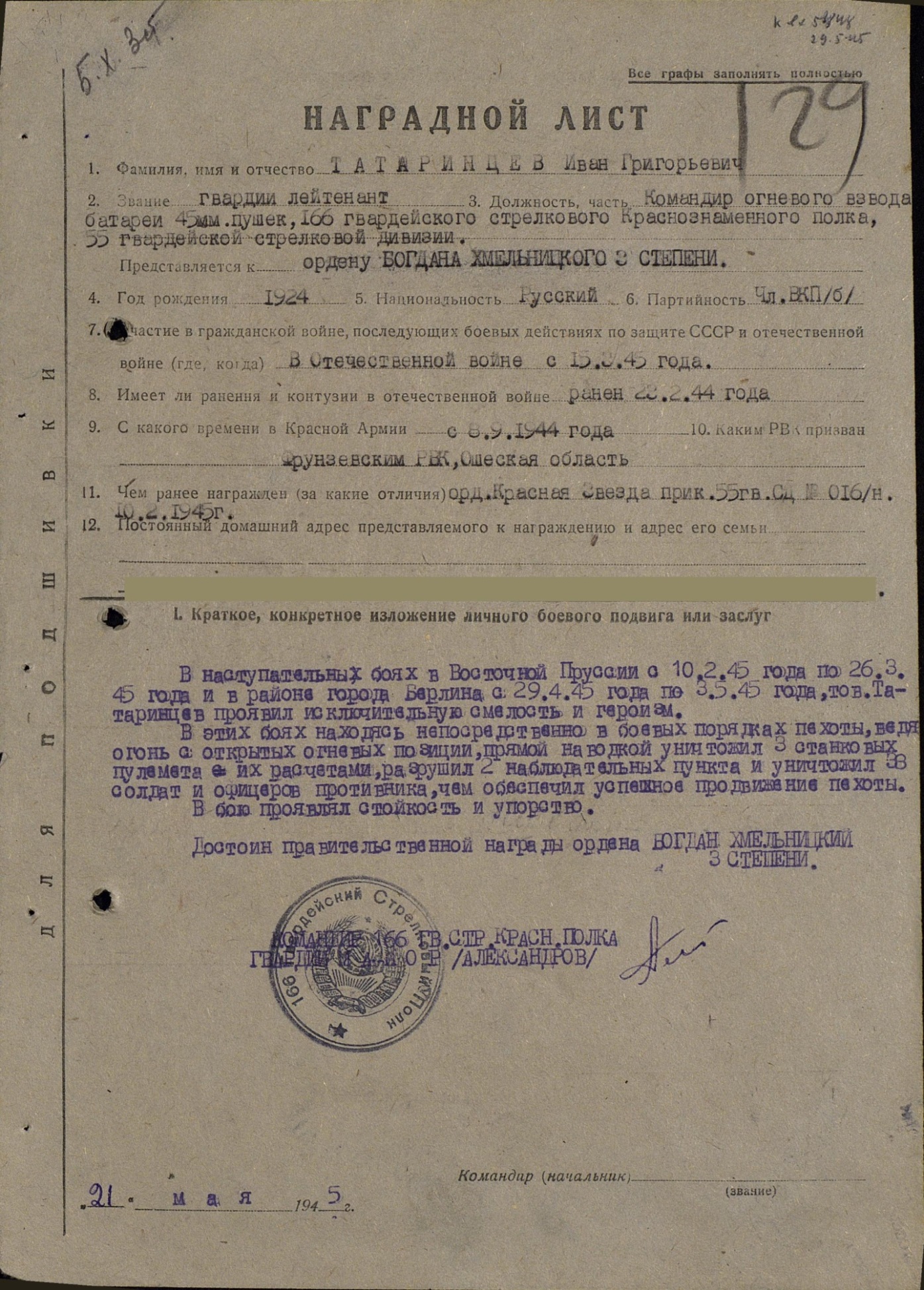 www.podvignaroda.ru
Информация о наградных документах
Рыжков Иван Михайлович
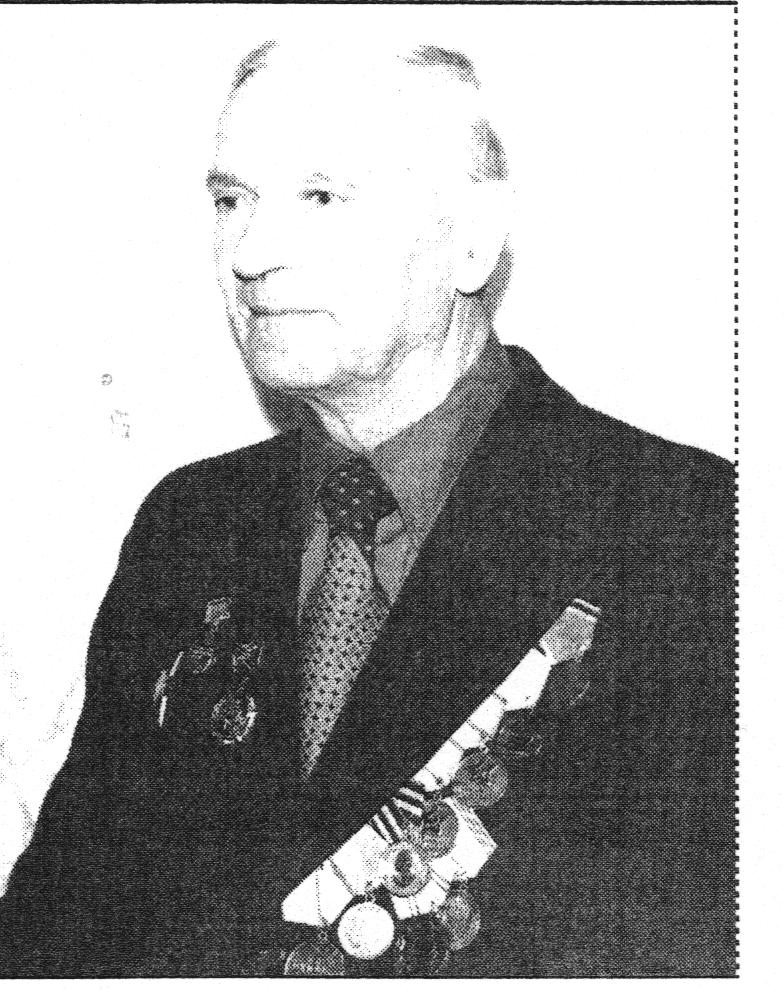 Николай Степанович Пономаренко
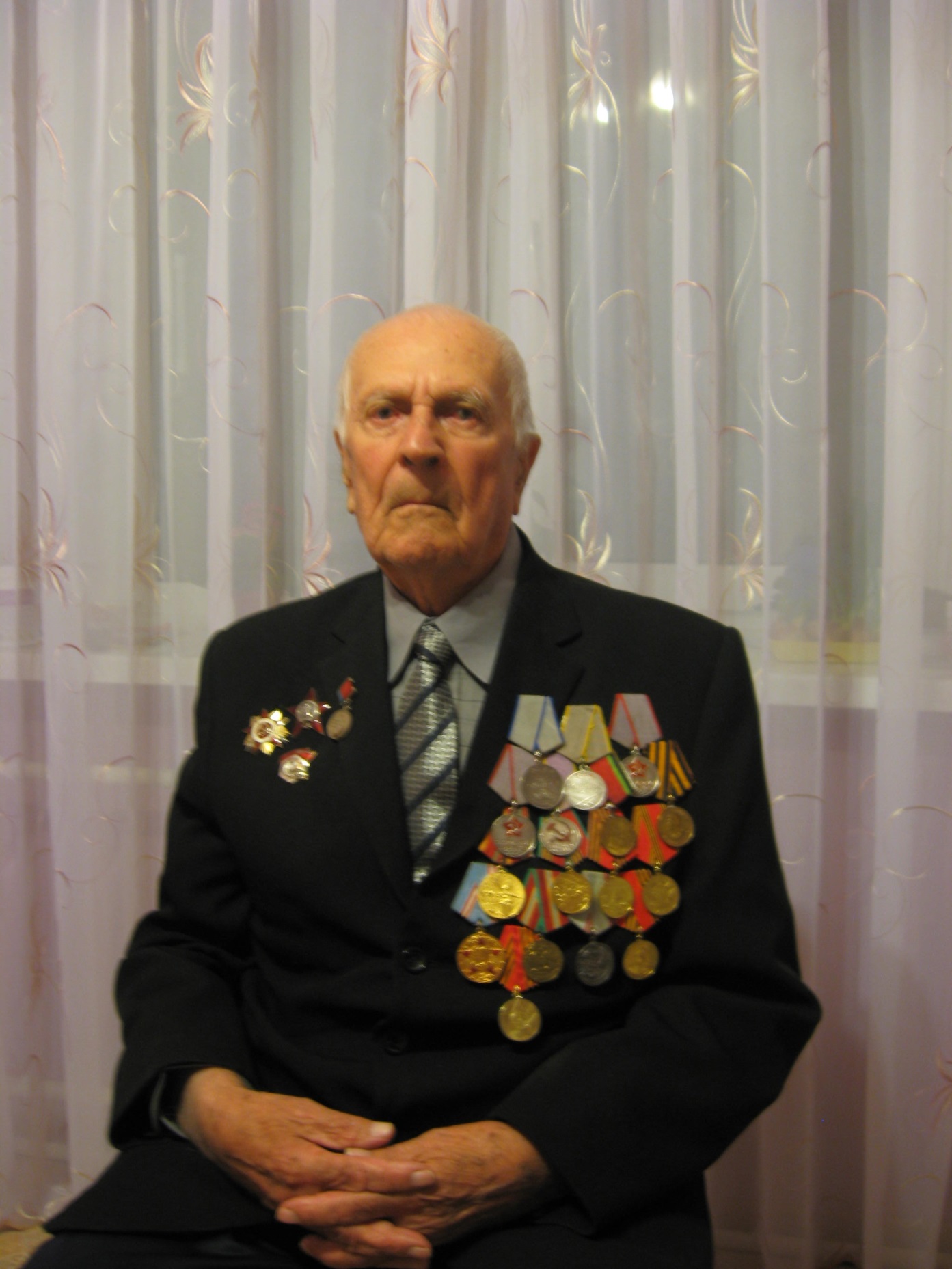 Пономаренко Николай Степанович
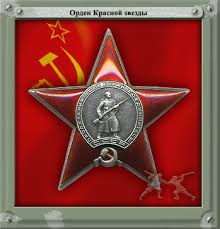 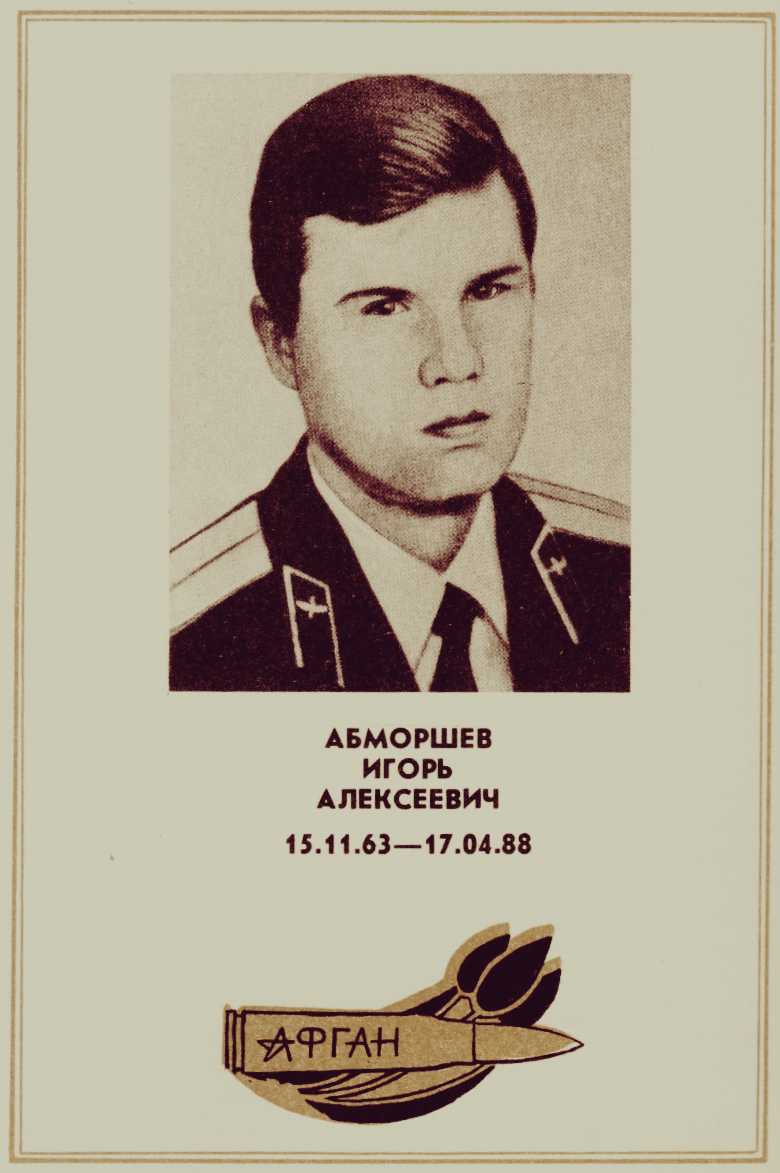 Абморшев Игорь Алексеевич
АБМОРШЕВ ИГОРЬ
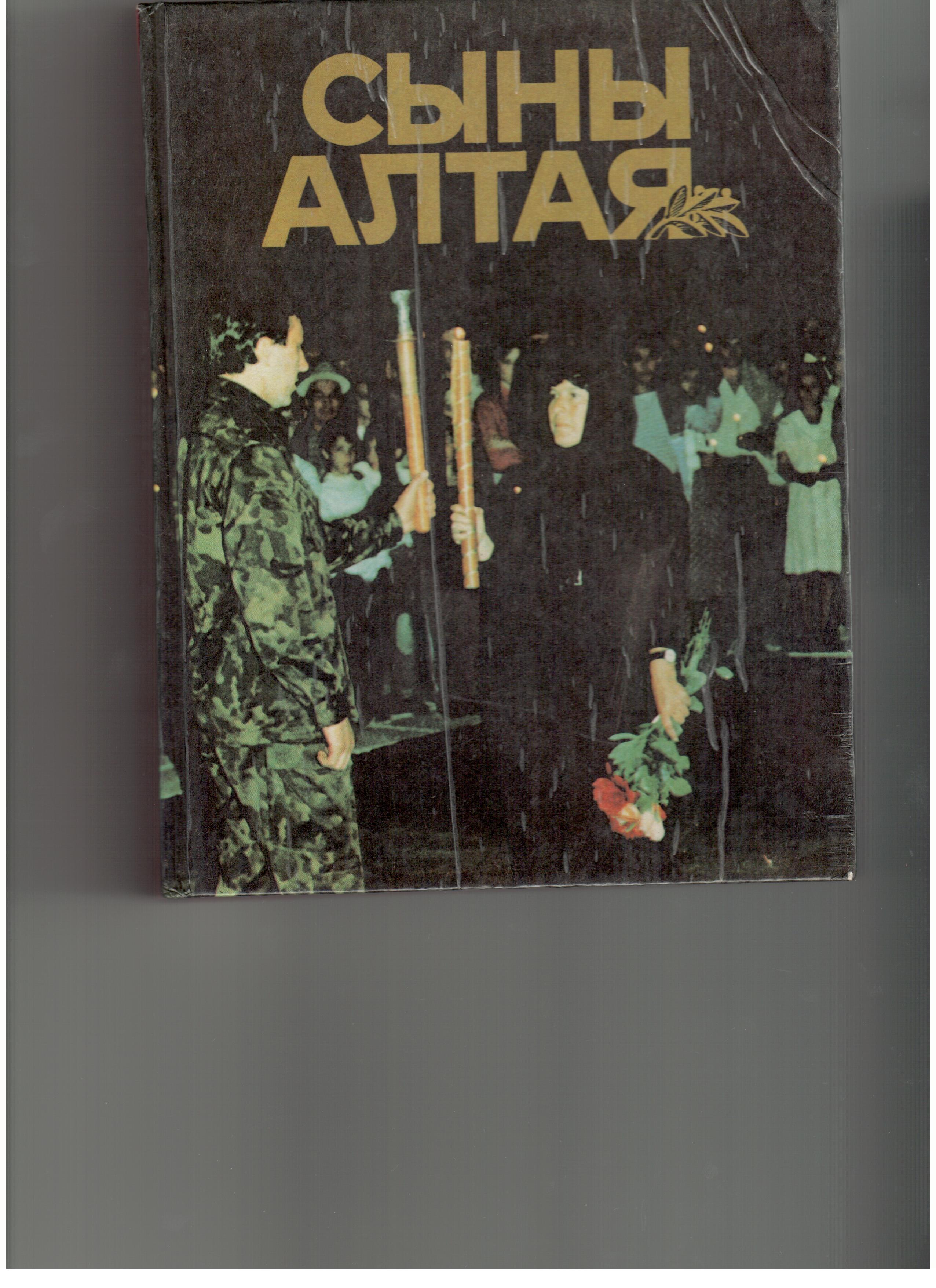 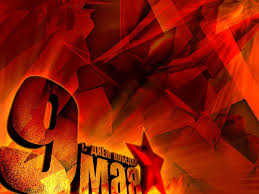 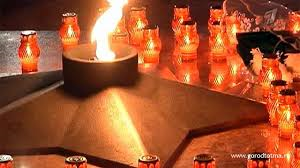 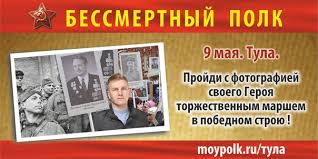 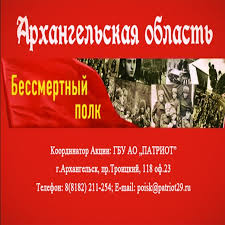 Акция 
«Бессмертный полк» 
в 2013 году прошла 
в 25 городах России.
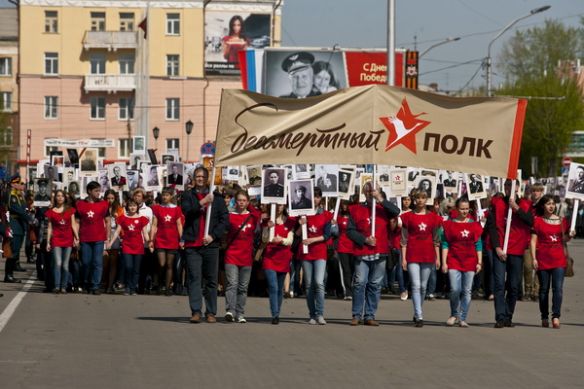 9 МАЯ   2013 год
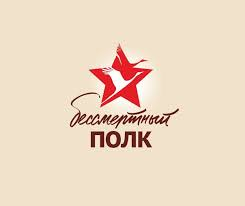 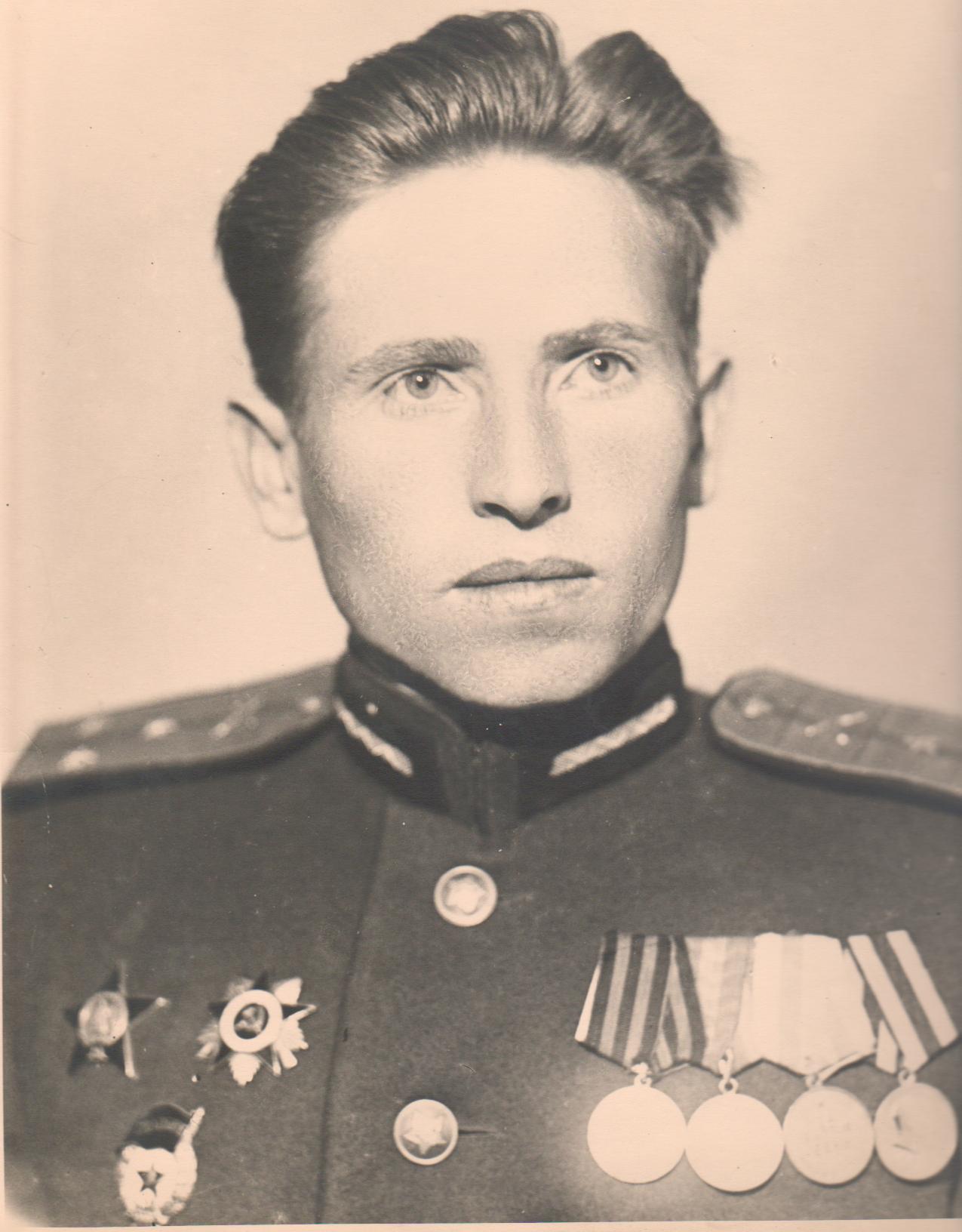 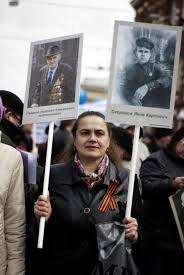 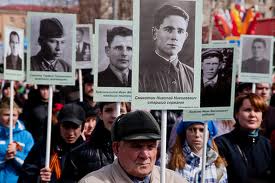 Как найти информацию о своем родственнике-ветеране?
Помочь в поиске вашего родственника могут поисковые сайты (кликайте по названию сайта)
1. Сайт ОБД Мемориал. Поиск погибших фронтовиков.
2. Сайт "Подвиг народа". Информация о наградных документах.
3. Сайт "Саксонские мемориалы". Поиск по пленным.
4. Сайт "Солдат.ру".
5. Форум поисковых движений.
6. Генеалогический форум.
7. Сайт "Помните нас!".